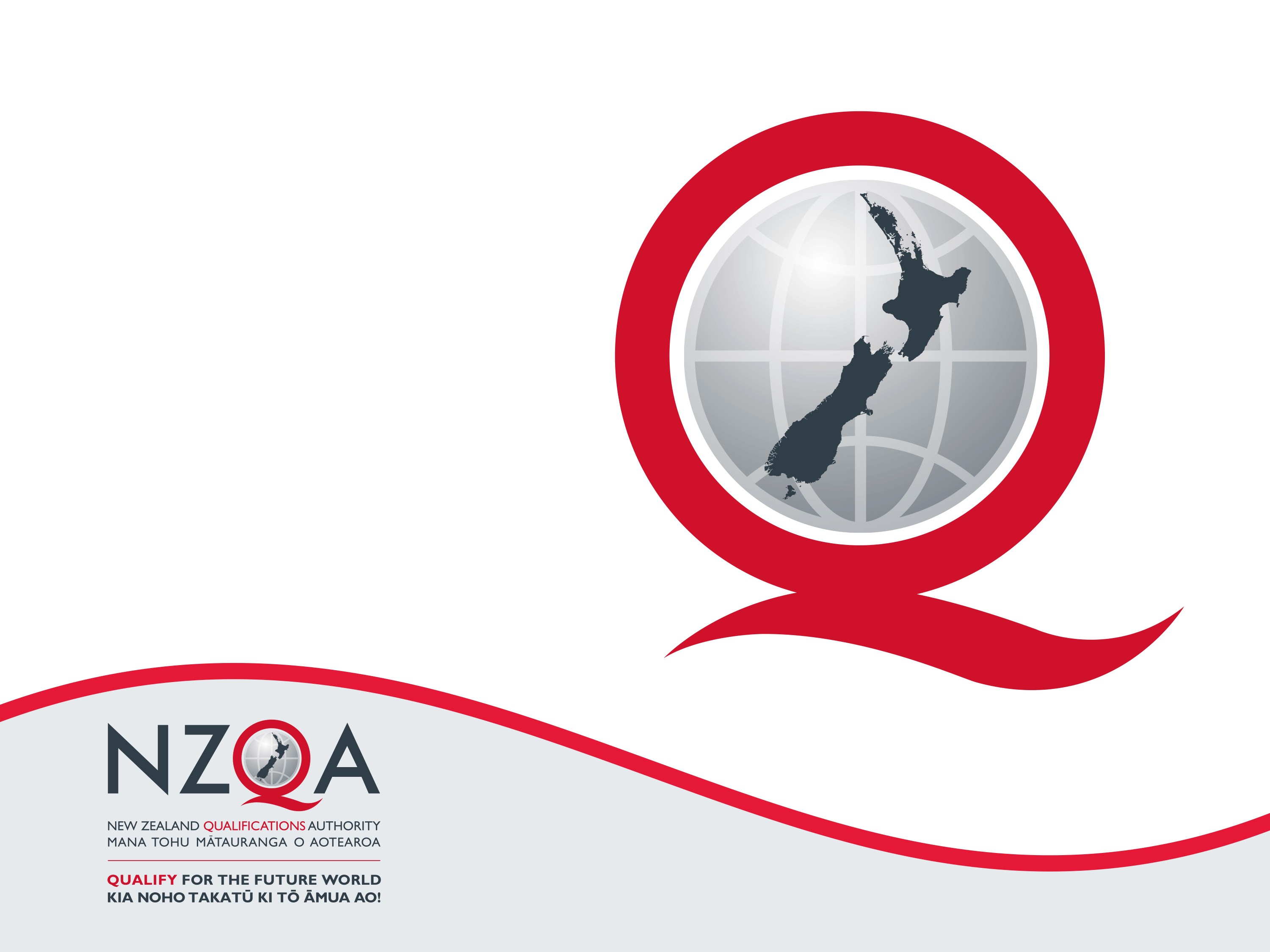 Evidence-gathering strategies
This guide shows teachers how to use the flexibility of NCEA to gather credible, standard-specific, assessment evidence 


25 August 2021
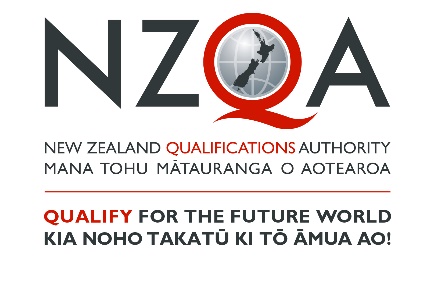 Background
Schools and NZQA’s quality assurance processes continue to apply.

Schools will need to provide coherent learning programmes and qualification pathways to meet the needs of their students.

Within this context, teachers need to:

tailor learning and assessment opportunities to meet student needs

use flexible assessment timeframes

assess when ready, as appropriate

gather valid evidence using a range of approaches.

NCEA’s flexible designenables this for schools.
NCEA Qualification
NZQA has flexible evidence gathering systems to support schools unable to deliver assessment under normal conditions. NZQA's analysis of 2020 achievement data showed no significant change from expected data patterns.

During the 2021 COVID-19 disruption, teachers are again encouraged to use a flexible evidence gathering process in their teaching and learning programme as appropriate.

NZQA continues to have confidence in the professional judgements of teachers to base their assessment decisions on valid, authentic evidence, so that results are credible.
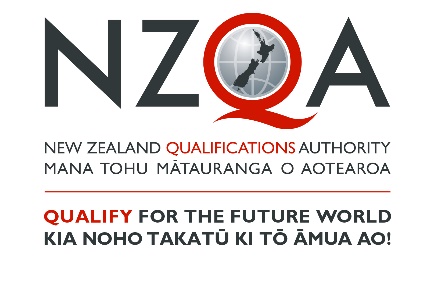 The bottom line has not changed
Key principles of good assessment
Always keep in mind that assessment needs to: 
be integrated with learning
have activities that will produce valid, authentic and sufficient evidence
be fair and transparent
ensure judgements are consistent and verifiable
be manageable – for both students and staff.

Adapted from Learning and Assessment – A guide to Assessment for the National Qualifications Framework, 2001
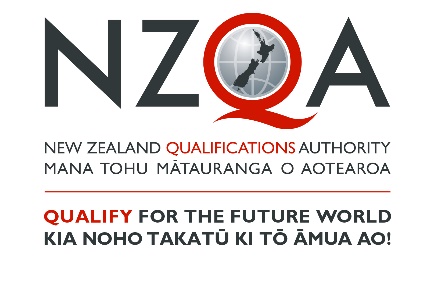 NZQA will assist schools to:
continue to carry out credible assessment against internal and external standards
use modified evidence gathering strategies where usual methods are not feasible, to remotely manage student assessment against internal standards and practice for external standards
build teacher confidence in using their professional judgement for gathering and recording standard-specific evidence towards internal and external standards.
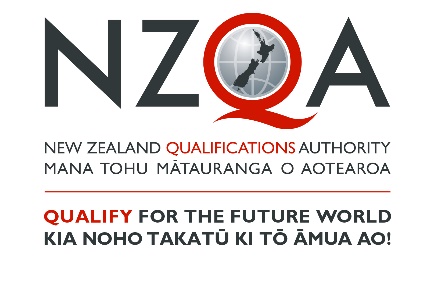 Who is the target student for these evidence gathering strategies?
These strategies are only available for students enrolled in NCEA assessment with their school of enrolment, where results are reported using that school’s Provider code.
External providers can be used if an MoU or subcontracting arrangement was in place at the time of school closure.
These strategies cannot be offered to New Zealand students overseas, e.g. on exchange1. 
These strategies are not applicable to New Zealand Scholarship, for which candidates will still complete formal final assessments. 
	1. The only exception to this is in approved cases. Refer to Circular A2020/18.
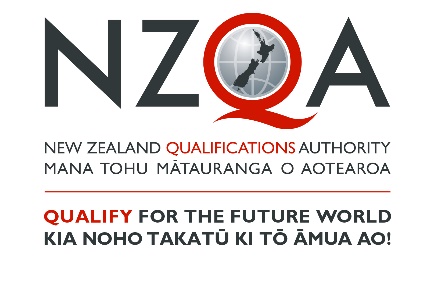 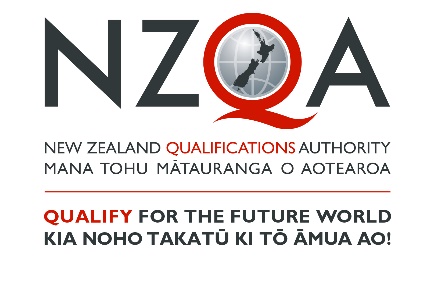 Ensuring valid evidence gathering
Review Teaching and Learning
Review your programme of learning to take account of the impact of disruptions, changes in delivery methods, and student needs.  
Your programme of learning must still relate to the students’ learning pathway and your assessment must meet the requirements of NCEA.

What changes might you make as a result of the COVID-19 disruption?
Review assessment programme – focus on standards, internal / external balance – to meet student qualifications / pathways aspirations
Review content, skills, assessment contexts
Reorder the sequence of learning
Use the same processes and evidence collection methods for practice external grades as for internal assessments
Accommodate student need
Consider combining tasks, assessments, and learning areas where feasible.
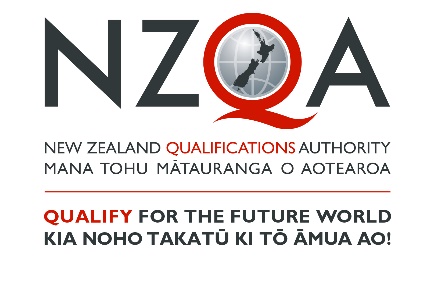 Review learning and assessment
NZQA advises you to consider:
reviewing your teaching and learning programme

identifying when and where assessment evidence is likely to be generated, and creating opportunities to gather appropriate evidence at these points

prioritising qualifications for your potential leavers. Depending on individual need, this could be Level 2 or Level 3 for students moving into the workforce or further training, or for those moving into tertiary study it could be University Entrance. 

using the flexibility of the qualification. 
Students don't need to complete a lower level qualification before moving to the next level. If students don't manage to achieve sufficient credits, those they subsequently achieve from a higher level can fill any gaps in achievement at a lower level. 
Students can catch up and be awarded their certificate in 2022 if they are returning to school.
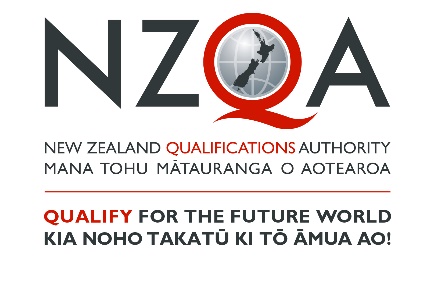 Review learning and assessment
Without compromising the teaching and learning programme and students' qualifications goals, NZQA advises that you consider:
reducing the number of standards assessed, if necessary. ​You don’t need to assess everything that is taught if you can’t do so validly.
prioritising assessment which is gathered over longer time intervals such as projects, research and portfolios rather than one-off assessment events such as tests.  ​
holding off doing a test for now if it is not interchangeable with an alternative mode of assessment. Teaching can still be carried out with assessment delayed.​
building confidence by assessing internal standards first.​
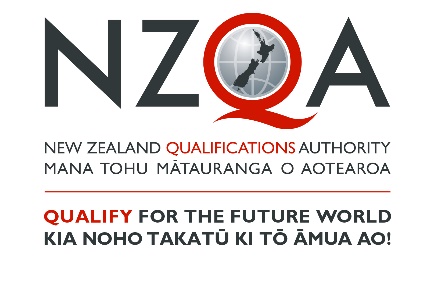 What evidence can you gather?
Evidence must be valid and standard-specific, and sufficient.
Evidence can be seen or heard. Collection and collation of physical evidence is not required.
Conditions
What this can look like:
In-school or remotely produced
Produced at different times of year
Produced under different conditions
Across standards and courses
Methods
What this can look like:
Digital / Physical
Written / Practical / Verbal / Performance
Naturally-occurring during learning / Formally produced
Portfolio of a range of different tasks
Avoid over-assessment.
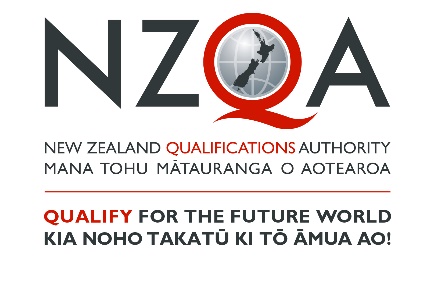 Ways you can witness evidence
Collecting or witnessing evidence can be flexible to meet the needs of the student and teacher.
You might see or hear digital evidence using:
School LMS 
e.g. Google Classroom, OneNote, SchoolBox
Video conferencing individuals and groups, observation and discussion
e.g. Zoom, Skype, Teams, Google hangout
Email
Dropbox.
You might see or hear physical evidence:
On return to school
In student-collated portfolios, workbooks, completed tasks
In a scan or photo of completed work emailed to teacher.
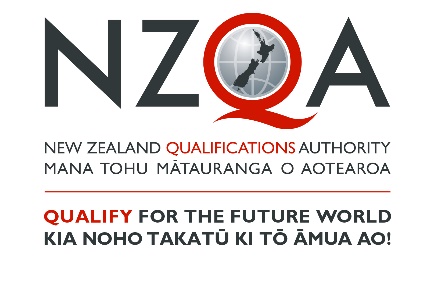 Use of evidence recording templates
The templates
are suitable for recording the form of achievement evidence seen or heard when more formal assessment has not been feasible.

help teachers to identify evidence of student achievement for internally and externally assessed standards that that they have seen or heard.

can be found on their specific subject resource page on the NZQA website.
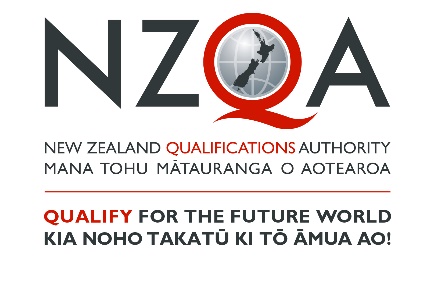 How can you verify this evidence?
NZQA advises that:
Verification for internal moderation includes:
witnessing actual physical or digital evidence
checking a record showing that the teacher has seen or heard sufficient evidence using the ideas below. 

Some ideas are to:
create a tracking system, such as a spreadsheet for each standard to be assessed, where you can record the evidence gathered against the assessment criteria for the  standard. 

ensure you are familiar with the evidence requirements of the standard and check benchmark and NZQA exemplars.
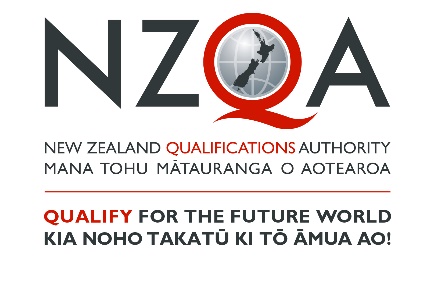 Changes to normal moderation practice and procedure
How can you provide assurance that your assessor’s grades are credible?

A teacher’s completed template should include both the nature and quality of the evidence sighted for each student, to ensure the grades awarded are credible. This is the minimum requirement for internal and external moderation purposes.

Any verification/moderation procedures above or beyond this will be decided by your subject leader or Principal's Nominee. 

Additional evidence verification may be required where: 
an assessor lacks standards-based assessment experience 
an assessor lacks experience of the standard being assessed
there are issues with previous levels of consistency with the standard arising from previous internal moderation grade verification orfeedback on external moderation.
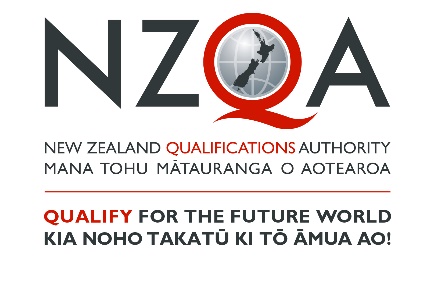 Authenticity of Student Work
Teachers know their students. Strategies they use to help confirm authenticity include: 

having checkpoints / instructional milestones
using verbal and/or written questioning at evidence gathering checkpoints
requiring plans / drafts / notes / working to be retained for checking
only assessing students already enrolled at your school and therefore known to your teachers
using digital tool features such as revision history, plagiarism checkers, ‘googling’ content
conferencing with the student verbally to check thedepth of their understanding of what they havewritten/submitted.
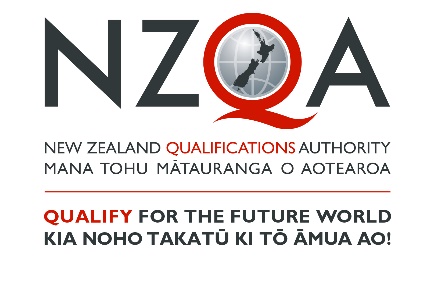 Where can you find supporting materials?
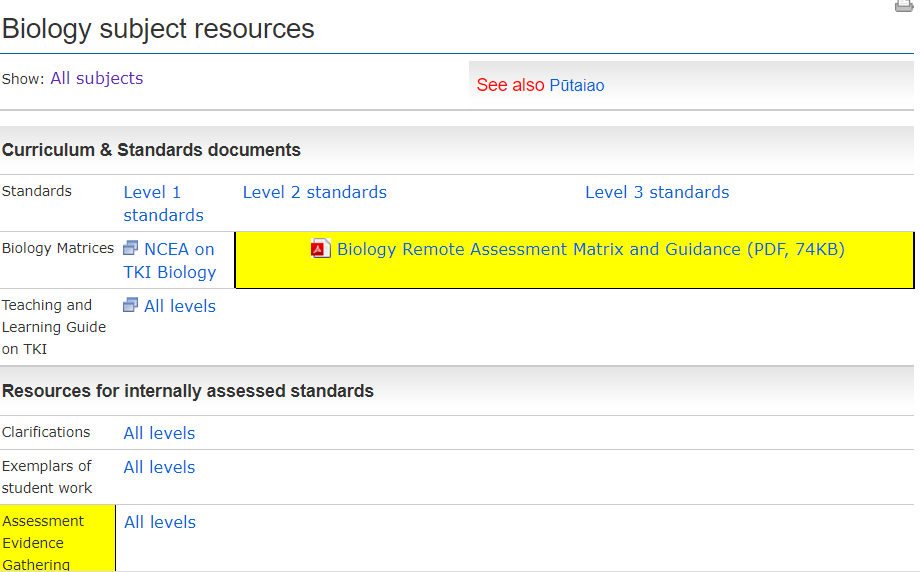 You can access subject-specific information about managing student assessment, templates for gathering evidence, and circulars for specific subject areas from the NZQA homepage. Ask your Principal’s Nominee if you need help.
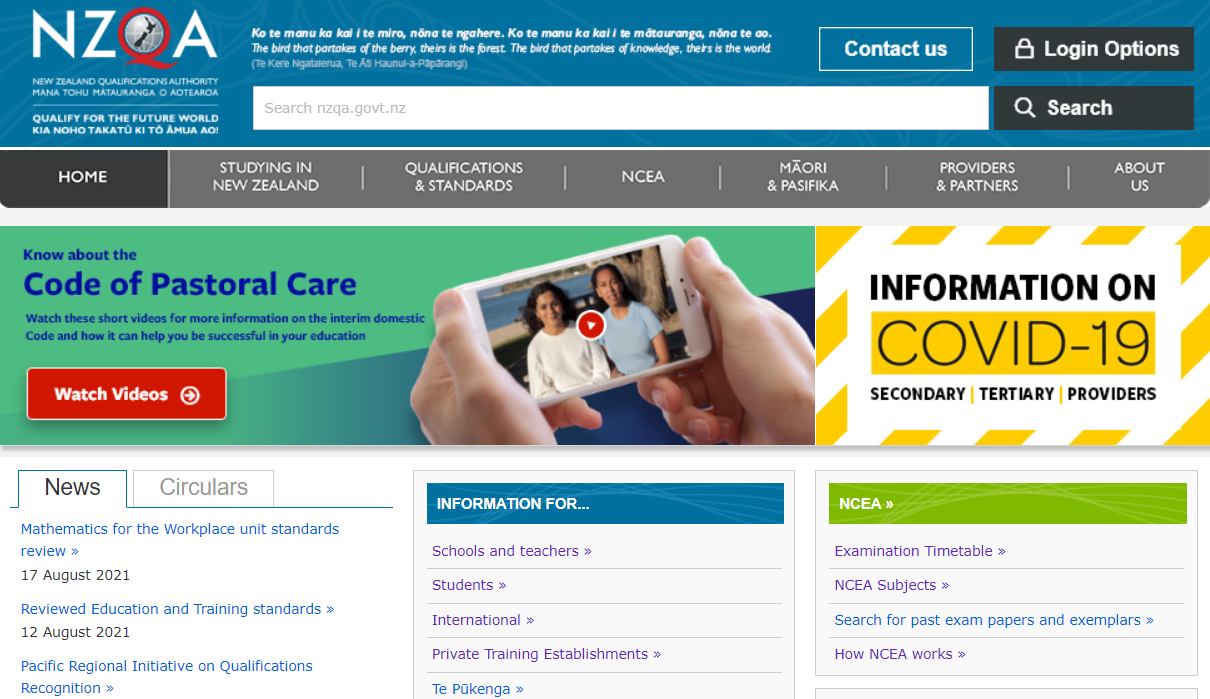 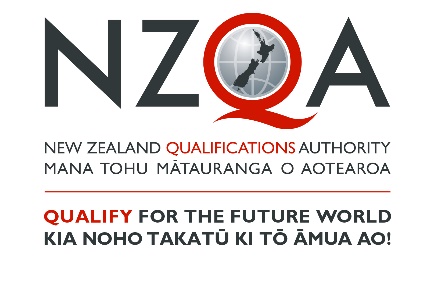 Find and save other support documents
In your NZQA Provider Login, the documents can be found hyperlinked under the 
COVID-19 Updates section.
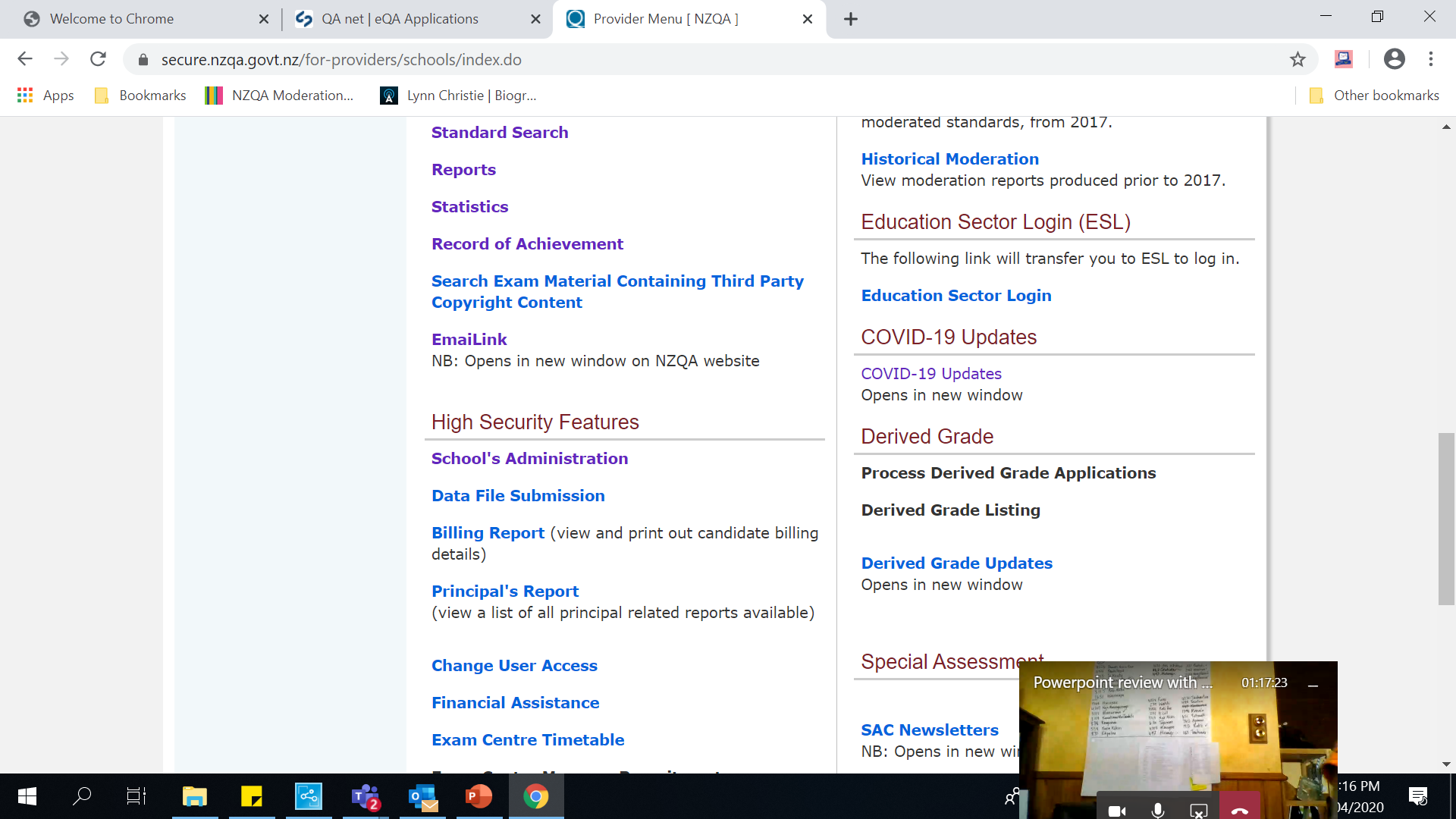 OR
Click on the links below:
Guide to managing student assessment during COVID-19
Assessment Evidence Gathering Templates for internal and external assessment after an Unexpected Event.
These cover a range of areas to help address your individual circumstances. They include information on both internal and external assessment, on collecting evidence and reporting results, and provides templates for recording evidence of achievement of standards.
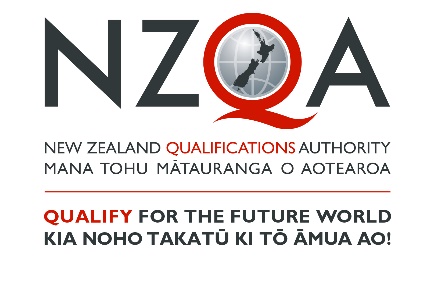 Support for SAC students
The key principles of good assessment apply equally to SAC students.

Include the needs of SAC students in your review of teaching and assessment programmes. 
Students can be assessed in different ways. What is best for SAC students?
Consider enhancing assessment support for SAC students by:
consulting students on assessment approaches
modifying assessment strategies e.g. video conferencing, blog entries
using software to support reading/writing
a Reader or Writer working remotely with the student e.g. a video conference
training a temporary Reader or Writer in the student’s “bubble” while assuring authenticity
postponing assessment. 

Make sensible, considered decisions  
Contact sac@nzqa.govt.nz for clarification.
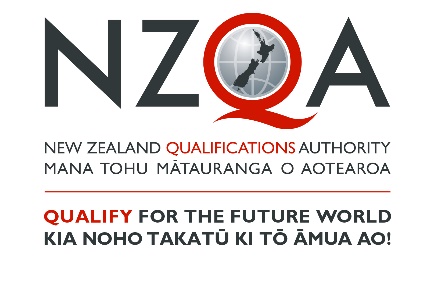 Further Support
Where to find this
Contact your Principal's Nominee.

For specific subjects and assessments
Go to your NZQA subject page.

For school systems and processes
Check the COVID-19 resources under your NZQA login.
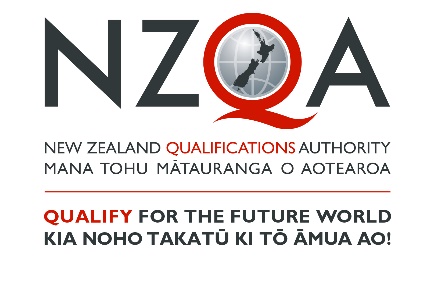